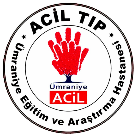 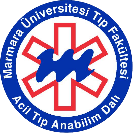 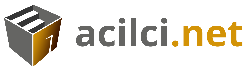 Akademik Bilgiye ulaşım
Serkan emre eroğlu
Uluslararası Afet ve Acİl Tıp Kongresi 2016
@drseroglu
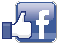 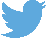 Sunum planı
Literatür tanımı ve bilgiye ulaşım yolları
Literatür Tarama ipuçları
Veri tabanı örnekleri
Bîr konudaki eserlerin (kitap, dergi, makale vs.) tamamı 
Edebiyat
            Tarih literatürü, astronomi literatürü
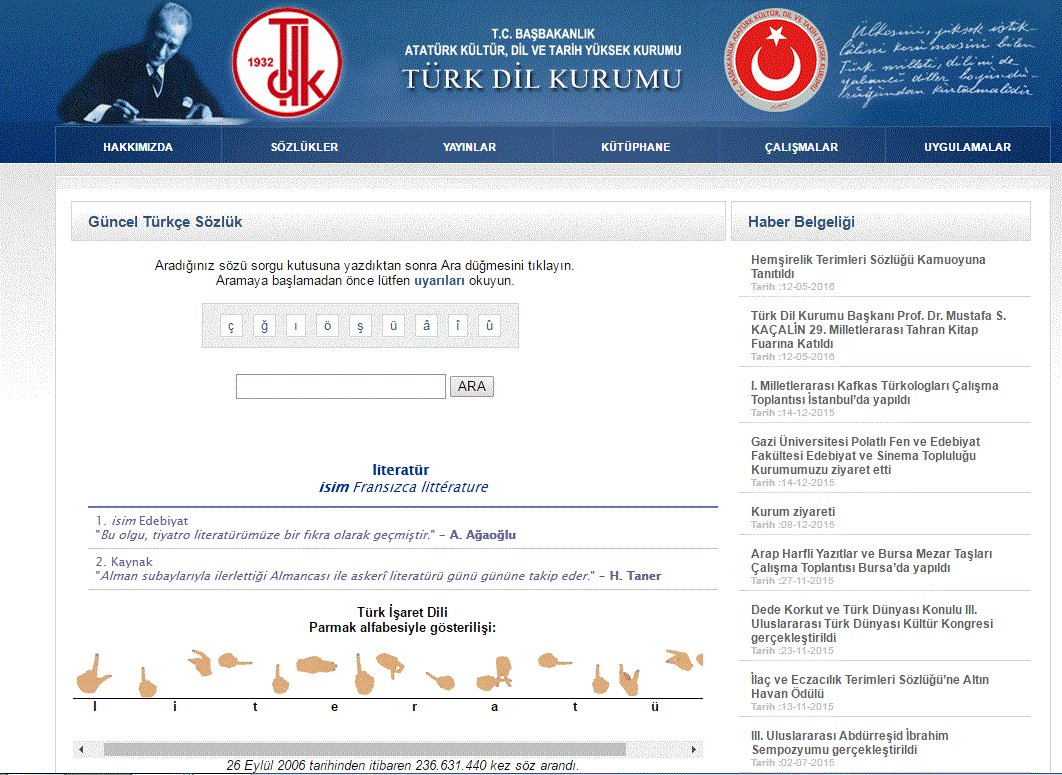 İnternet ortamında medikal Bilgiye ulaşma yolları
İnternet ortamında medikal Bilgiye ulaşma yolları
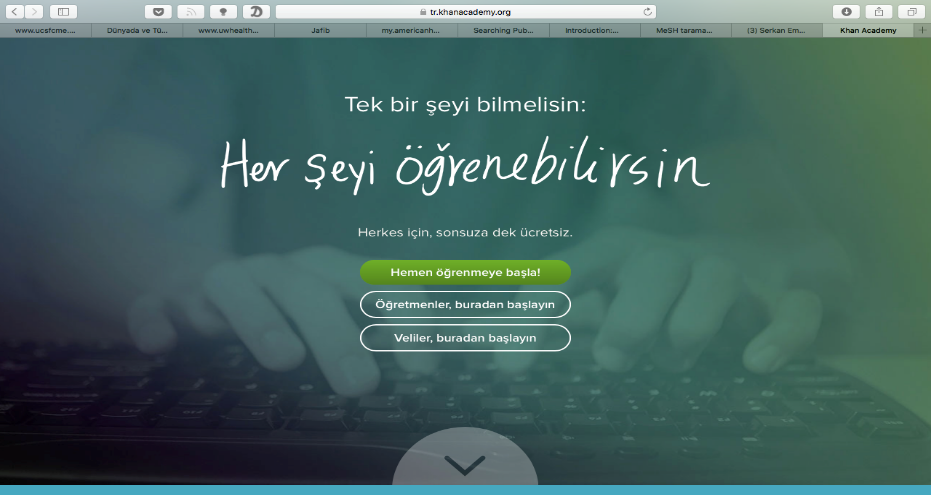 İnternet ortamında medikal Bilgiye ulaşma yolları
İnternet ortamında medikal Bilgiye ulaşma yolları
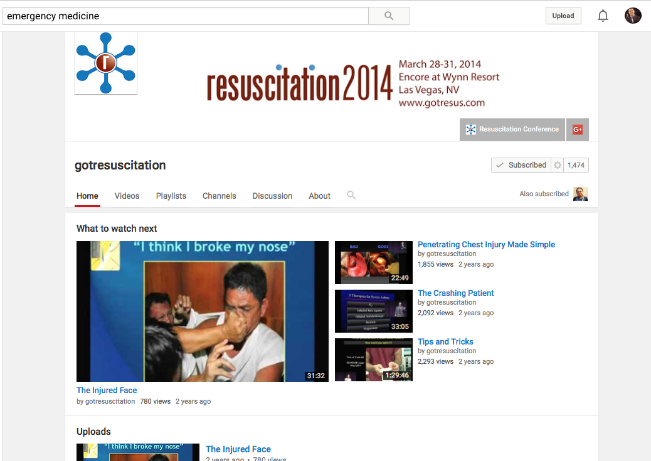 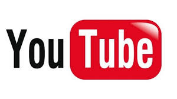 Veri tabanları
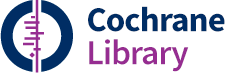 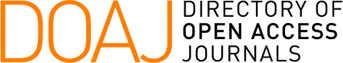 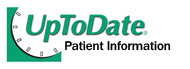 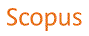 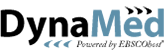 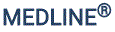 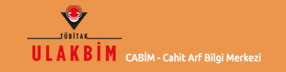 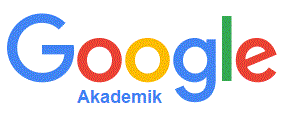 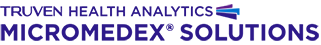 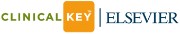 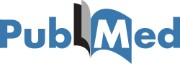 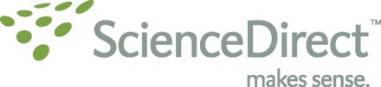 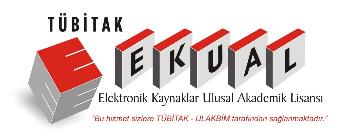 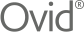 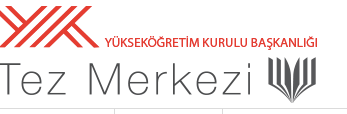 tarama
Uluslararası Afet ve Acil Tıp Kongresi 2016
Taramanın Başarılı ve doğru olduğunun göstergeleri
Sorgulanan ile «Doğrudan ilgi»,
İlgisiz çalışmaları içermeme,
Doğru kaynak,
Karşılaştırmaya olanak verecek şekilde toparlanmış kaynakları içerme
Sorgulanana ait bilinen ve de bilinmeyenleri düşündürme
Sorgulanan sayesinde mevcut literatürü zenginleştirebilecek yeni soruları sordurabilme
Literatür tarama
Mevcut kaynak ve dökümanları inceleyerek veri toplamaya denir.

Veri toplama ve toplanan verinin öneminin tartışılması, 
Toplanan verilerin problemle ilişkisinin kurulması
Bilginin sınıflandırılması                                                      aşamalarından oluşan bir süreçtir
Tarama çeşitleri
Ön tarama
Detaylı tarama
Sorgulananın başlığına göre RASTGELE taramadır. 
Detaylandırabilmek için konu başlıklarının belirlenebilmesine, fikir edinilmesine olanak sağlar.
Temel kaynaklara ulaşmayı hedefler
Sadece belirlenmiş kaynaklar incelenir.
Tarama İpuçları
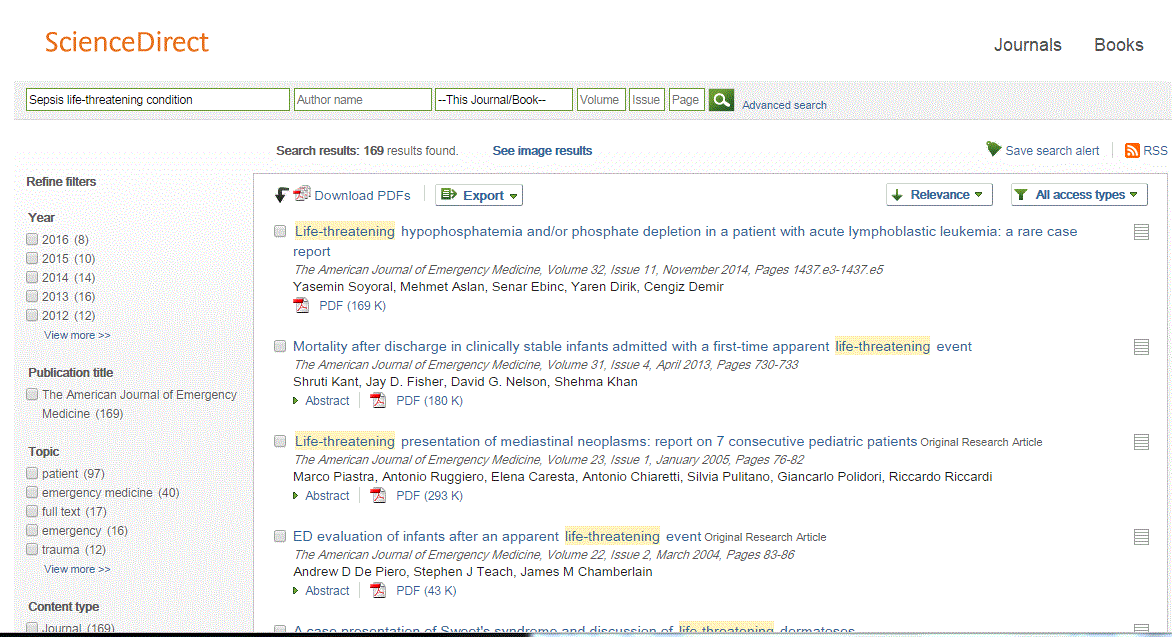 Yalın kelimeler kullan
Ek ve tam cümlelerden kaçın.
‘Sepsis is a life-threatening condition that arises when the body's response to infection injures its own tissues and organs’
Tarama İpuçları – 2
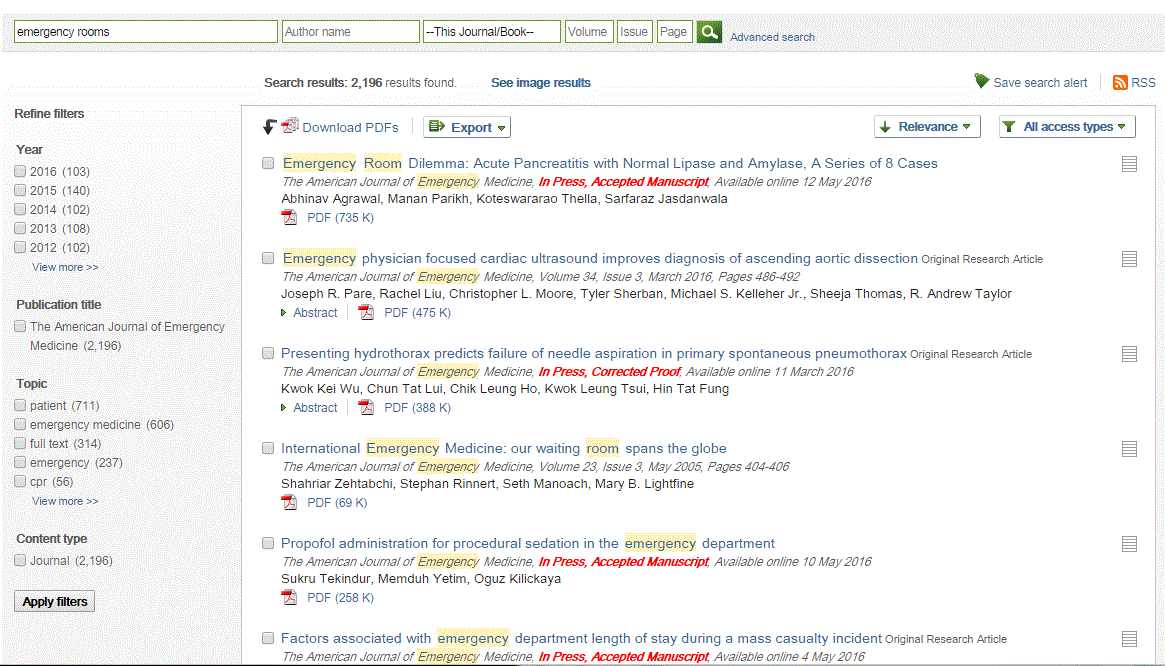 Alternatif kelimeleri de ara…

«Emergency services»
«Emergency rooms»
Tarama İpuçları – 3
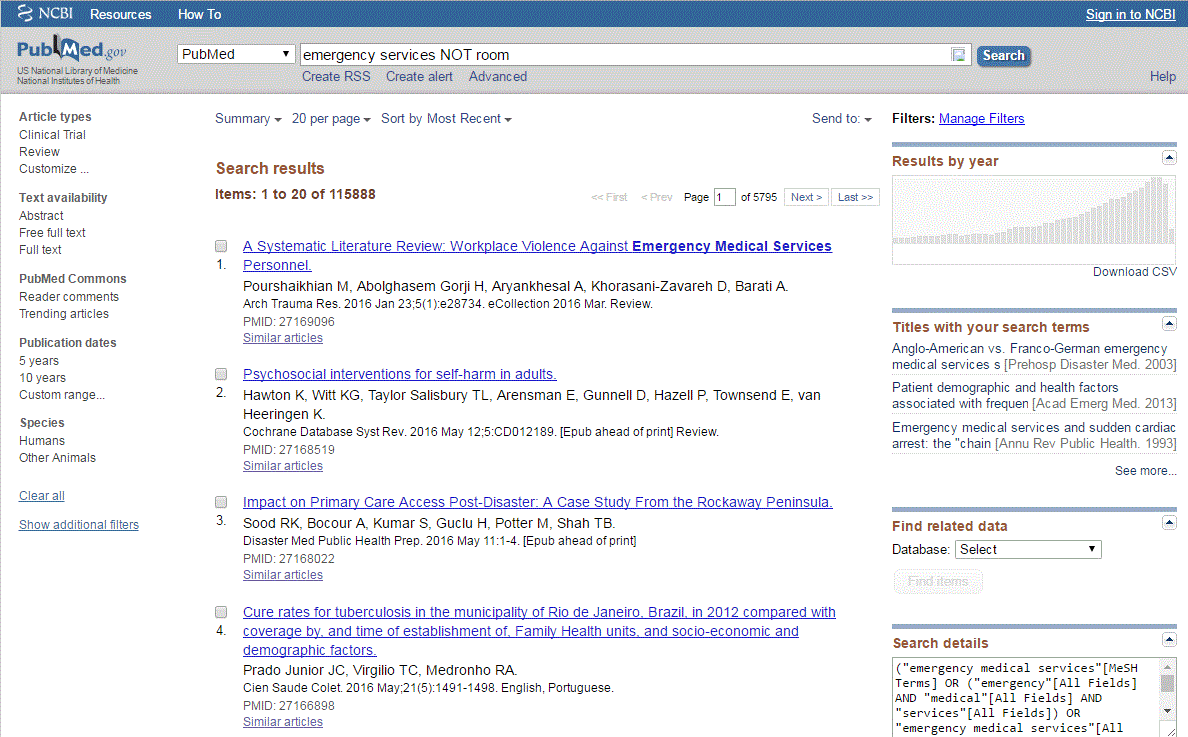 Boolean OperatörLeri

- İstenmeyen bilgileri arındır -
«NOT»
Tarama İpuçları – 3
Boolean OperatörLeri

- Seçenek arttır -
«OR»
Tarama İpuçları – 4
Boolean OperatörLeri

- Seçenek detayla -
«AND»
Büyük Vs Küçük Harf
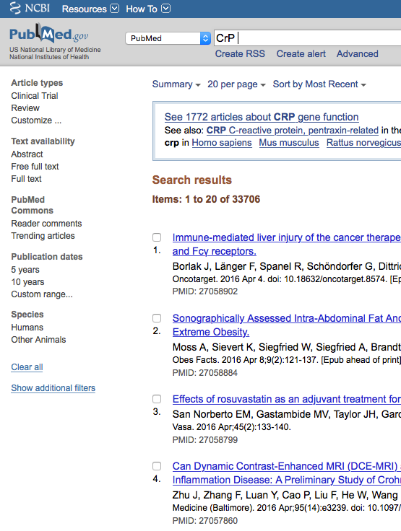 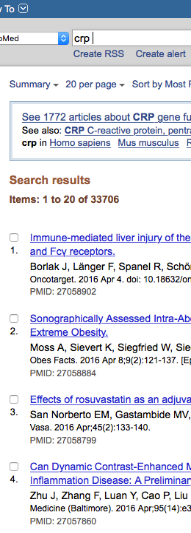 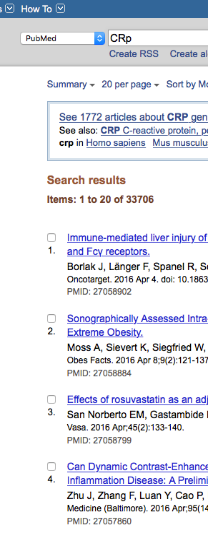 Taramada büyük küçük harf duyarlılığı yoktur. 
Ör.  CRP, CrP, cRp
Tarama İpuçları – 4
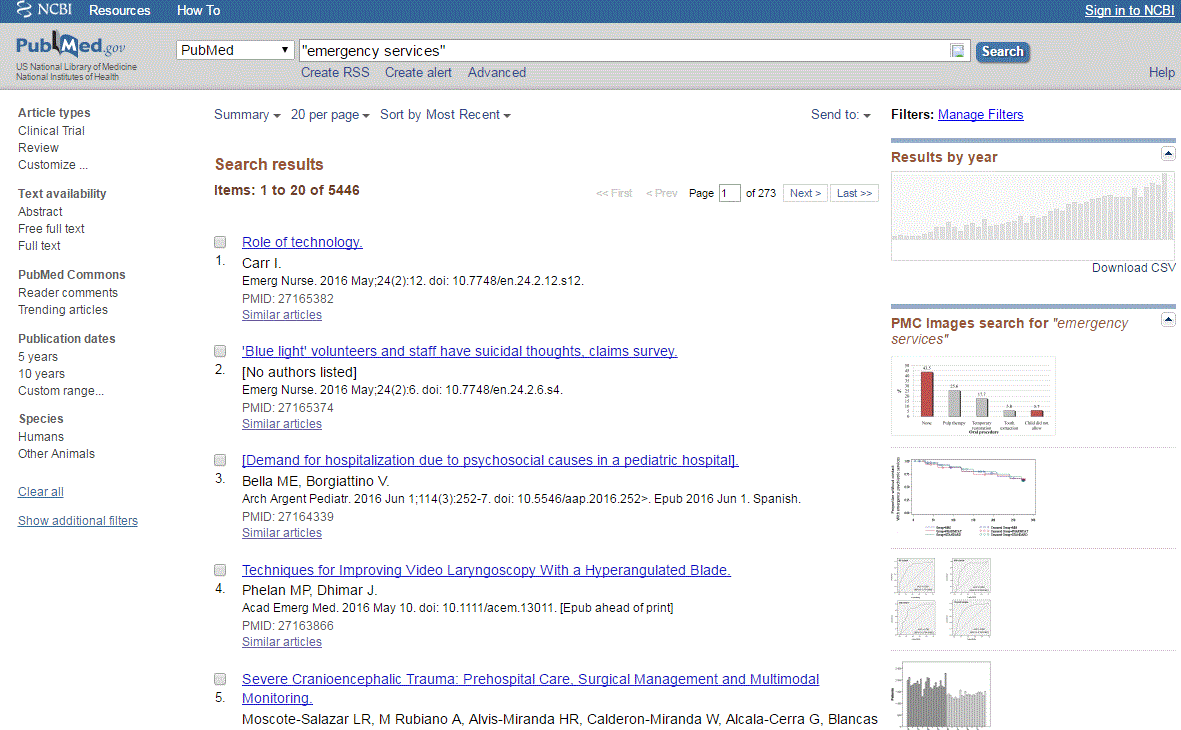 Tam İbare ile hedef küçült


        ‘’…….’’
Tarama İpuçları – 5
Kullandığın arama motorunu keşfet


 Genişletilmiş tarama
Tarama İpuçları – 5
Kullandığın arama motorunu keşfet
Web of scİence
Türkçe’ye özgü karakterler ( ğ, ş, ç, ı, İ, ö, ü) Kullanma !!!
Asteriks (*) karekteri
Soru işareti karekteri (?)
Dolar ($) karekteri
Kullandığın arama motorunu keşfet
Tarama İpuçları – 5
Bir Yada Birden fazla Karakteri Temsil eder…
Örneğin, enzym*:  kelimesi 
enzym, enzyme, enzymes, enzymatic, enzymology vb kelimeleri de kapsar.
Kullandığın arama motorunu keşfet


Asteriks (*) karekteri
Tarama İpuçları – 5
(?)Tek Bir, (??) İki karakter, vb harf karakterini temsil eder
Örneğin, volcan?  
Volcany, volcane, volcano vb  kelimeleri kapsar. 
wom?n:  Woman women, womyn vb kelimeleri kapsar.
Kullandığın arama motorunu keşfet


Soru işareti (?) karekteri
Tarama İpuçları – 5
Sıfır karakteri  veya tek bir harf karakterini temsil eder.
Örneğin, vapo$r: 
   vapor ve vapour kelimelerini  kapsar.  colo$r : color ve colour kelimelerini kapsar.
Kullandığın arama motorunu keşfet


Dolar ($) karekteri
verİ tabanı örnekleri
Uluslararası Afet ve Acil Tıp Kongresi 2016
Aradığı hastalık ile ilgili tam metin ve review sayısı
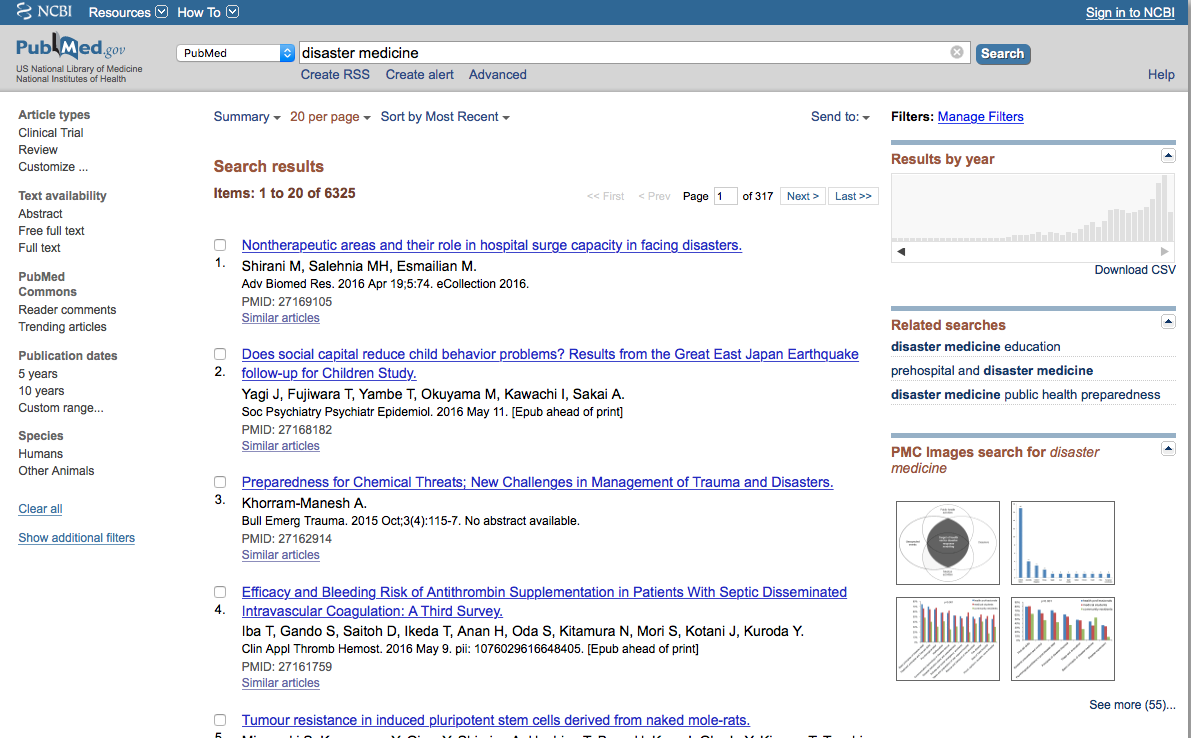 Sayfadaki görünümü değiştirmek mümkün
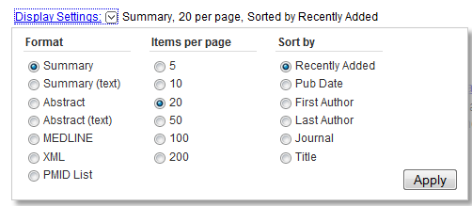 Sorgulanan ile ilişkili olabilecek diğer yayınlar
Sonuçlar sıralaması
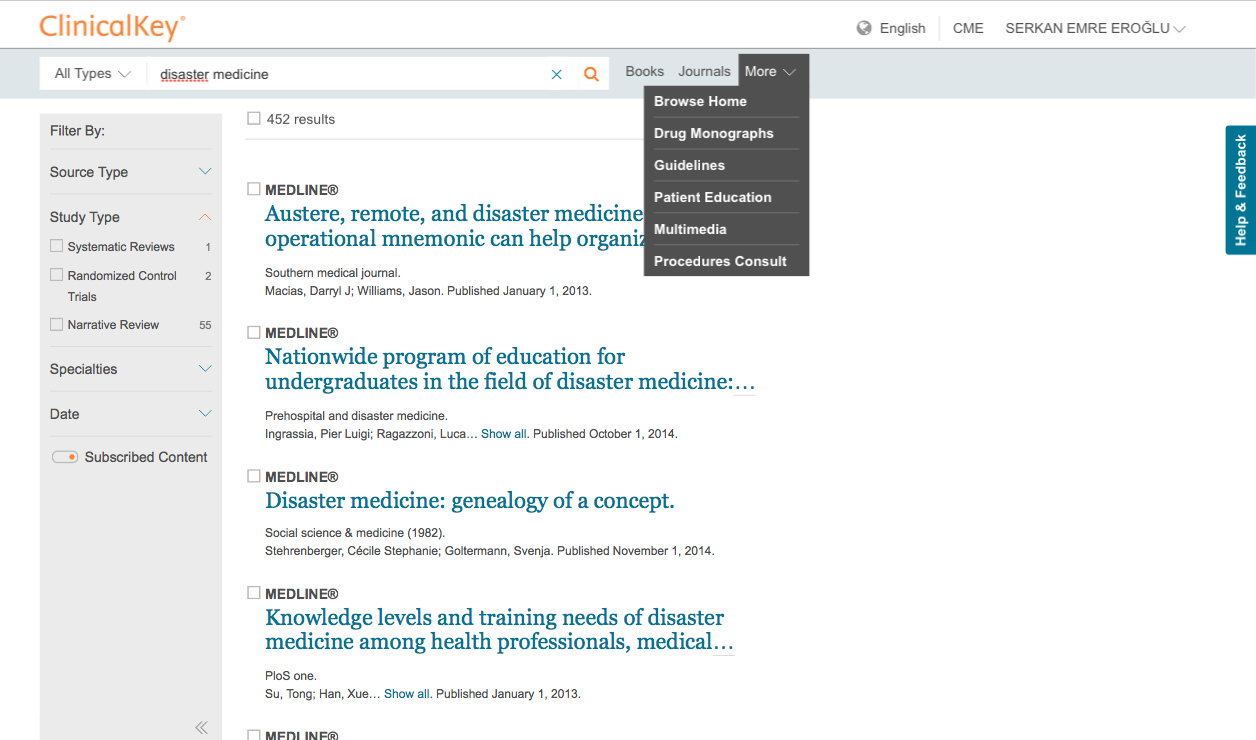 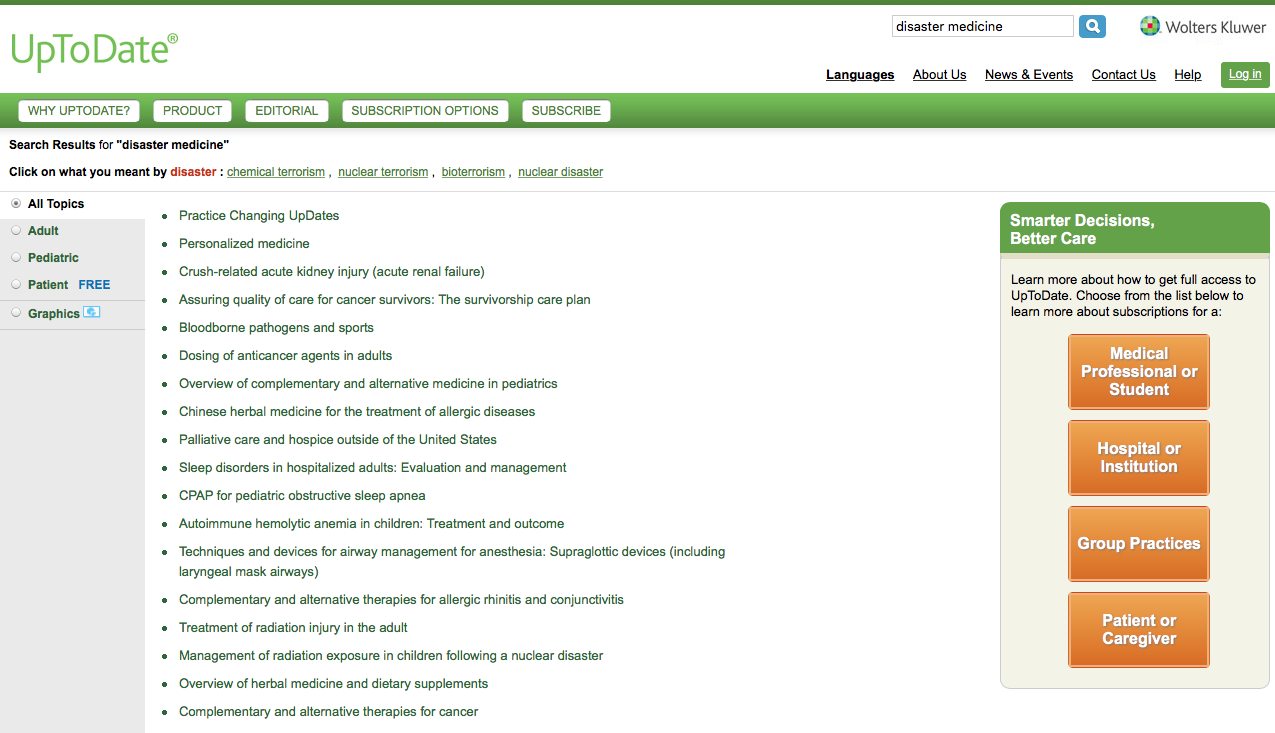 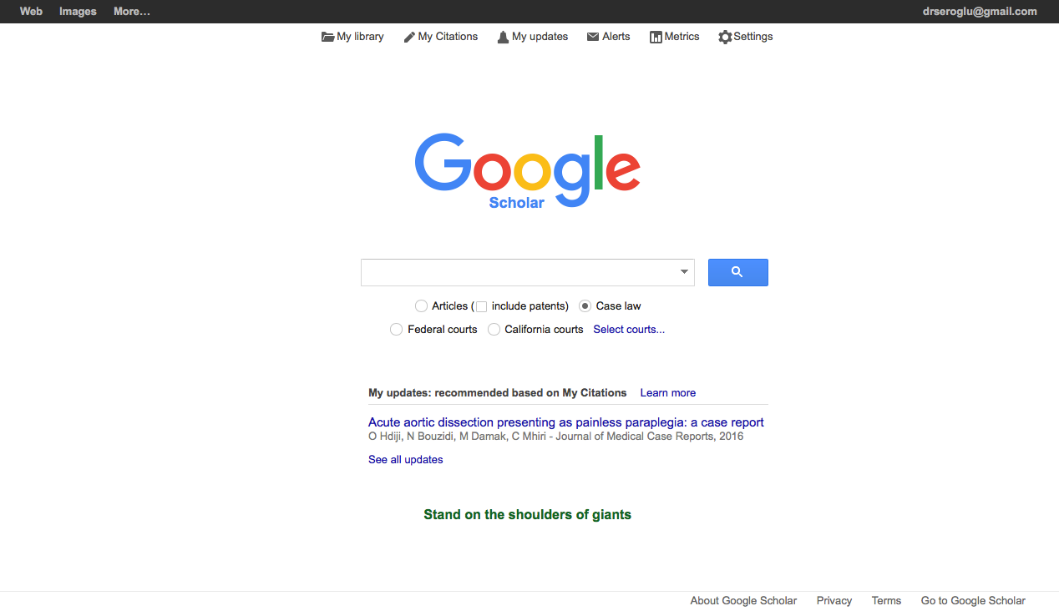 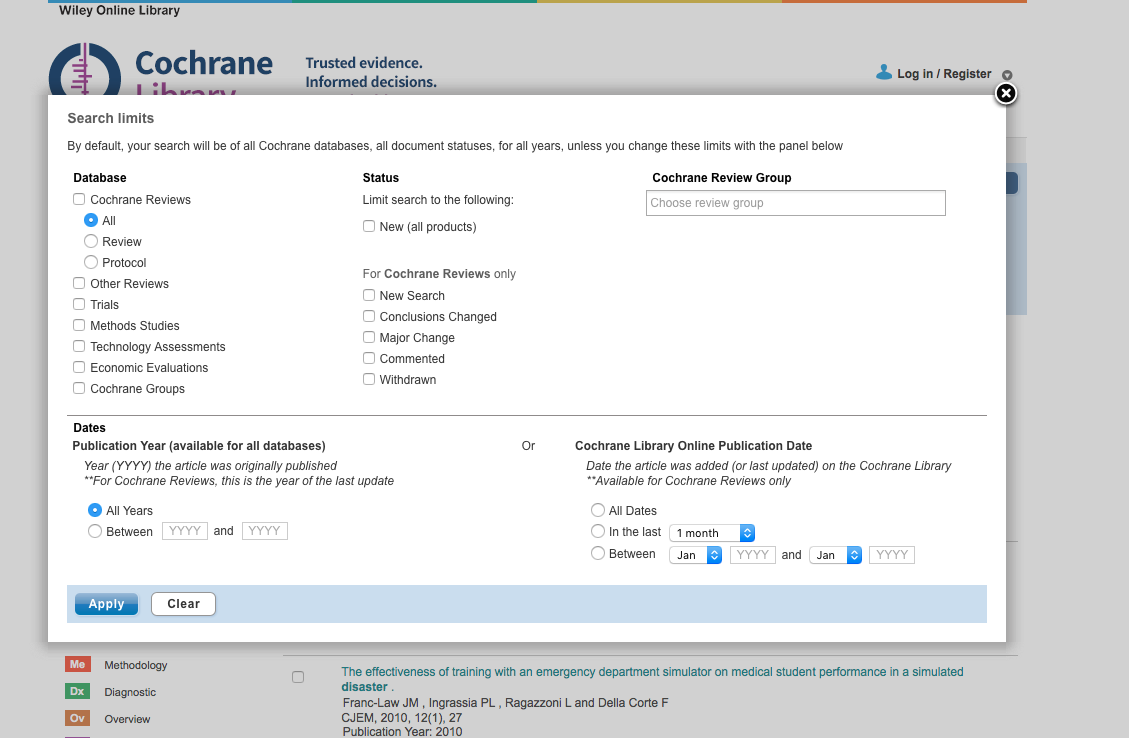 Veri tabanları
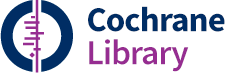 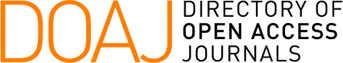 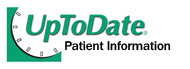 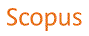 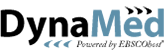 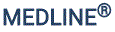 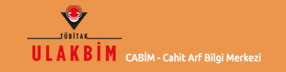 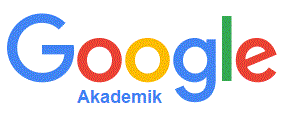 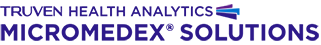 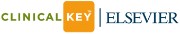 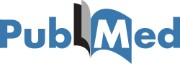 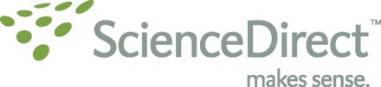 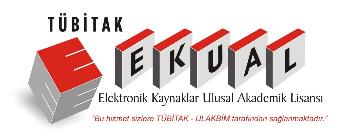 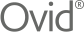 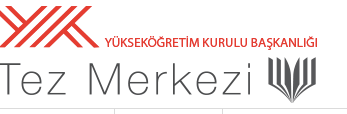 Sonuç
Yeni çalışmalardan eski çalışmalara doğru arat
Özet oku
Ana kaynaklara ulaşmaya çalış.
Detaylandır
Bir kaynak ile yetinme
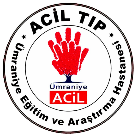 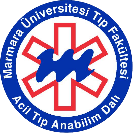 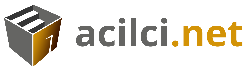 Akademik Bilgiye ulaşım
Serkan emre eroğlu
Uluslararası Afet ve Acİl Tıp Kongresi 2016
@drseroglu
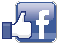 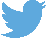